1
King Saud University 
College of Applied studies and Community Service
Csc 1101
By: Asma Alosaimi
Edited By: Ghadah R. Hadba & Noor Al-Hareqi
Chapter#3 Structured Program Development in C++
1st semester 1433-1434
Types of Control structure
2
The control structure :
Sequence structure
Selection structure 
Repetition structure.
In this lecture we will continue the talking about the Selection structure .
Selection structure
3
We learned that the C++ provides three types of selection structures in the form of statements:
The if selection statement : performs an action if a condition is true or skips the action if the condition is false.
The if…else selection statement : performs an action if a condition is true and performs a different action if the condition is false.But!! What if there are more than two actions under different conditions ?
The switch selection statement: performs one of many different actions depending on the value of an expression.
Multiple Selection: Nested if
4
Multiple if statements can be used if there is more than two alternatives.
This mean we can place the if statement or the if-else statement inside a body of other if or/and else.
There are numerous situations to achieve that and it depends on the problem under consideration.
Here we will take a look on some situations .
Multiple Selection: Nested if
5
Example for if-else statement inside the else body of other if-else statement
Example for if-else statement inside the if body of other if-else statement
if (expression1)
		 statement1
	else 
      if(expression2)
		    statement2
		else
		    statement3
if (expression1)
   if(expression2)
		 statement1
    else
        statement2
else
	 statement3
else is associated with the most recent if that does not have an else
Multiple Selection: Nested if (Example-1)
6
if( tempreture >= 50 )
	if (tempreture >= 80)
 		cout<<“Good swimming day”;
  else
		cout<<“Good golfing day”;
else
	cout<<“Good tennis day”;
Note: else is associated with the most recent if that does not have an else
Multiple Selection: Nested if (Example-2)
7
if( tempreture >= 50 )
	if (tempreture >= 80)
 		cout<<“Good swimming day”;
  else
		cout<<“Good golfing day”;
Example of if-else inside an if statement
Remember: else is associated with the most recent if that does not have an else
Multiple Selection: Nested if (Example-3)
8
if( num == 0)
  cout<<“ the entered number is zero \n”
 else
   if( num < 0)
      cout<<“the entered number is negative\n”;
   else
      cout<<“the entered number is positive\n”;
Multiple Selection: Nested if
9
Example for if statement inside the else body of other if-else statement
Example for if statement inside the if body of other if-else statement
if (expression1)
		 statement1
	else 
      if(expression2)
		    statement2
if (expression1)
{
   if(expression2)
		 statement1
}
	else
		 statement2
Multiple Selection: Nested if (Example-4)
10
//The following code does not work as intended.
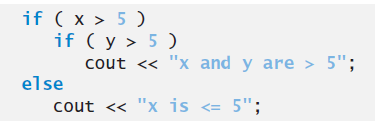 //This is the correct way of writing the above code
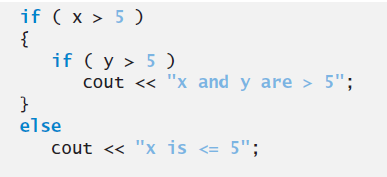 To force the nested if..else statement to execute as it was originally intended we must use the braces {} as following:
Multiple Selection: Nested if (Example-5)
11
In this example we want to print a score letter depending on the input studentGrade
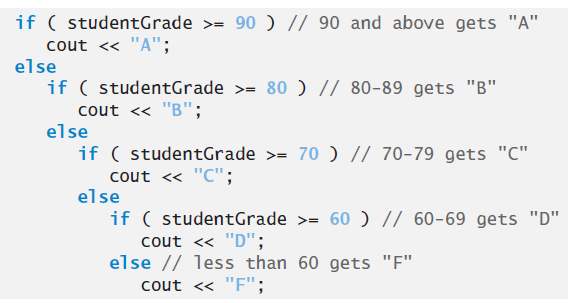 if ( grade >= 90 )   cout "A\n" ;else if ( grade >= 80 )       cout<< "B\n" ;     else if ( grade >= 70)            cout<<"C\n" ;          else if ( grade >= 60)                cout<<"D\n" ;                else                 cout<<"F\n" ;
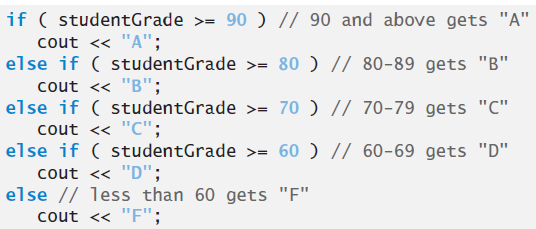 if ( grade >= 90 )   cout "A\n" ;else if ( grade >= 80 )   cout<< "B\n" ;else if ( grade >= 70 )   cout<<"C\n" ;else if ( grade >= 60 )   cout<<"D\n" ;else    cout<<"F\n" ;
Many C++ programmers prefer to write the preceding if statement as
Comparing if Statements
12
if (score>=90) printf("A");
if (score>=80 && score<90) printf("B");
if (score>=70 && score<80) printf("C");
if (score>=60 && score<70) printf("D");
if (score<60) printf("F");
5 simple if statements
if (score>=90) printf("A");
else if (score>=80) printf("B");
       else if (score>=70) printf("C");
              else if (score>=60) printf("D");
                     else printf("F");
1 multiple
alternative if statement
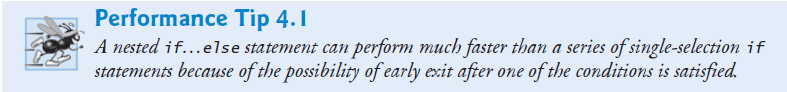 selection structure: Switch
13
The switch statement is called a multiple-selection statement because it selects among many different actions.
The switch statement consists of a series of case labels and an optional default case.
selection structure: Switch
14
Syntax:
switch (expression)
{
  case value1: statements1
	       break;
  case value2: statements2
	       break;
  ...
  case valuen: statementsn
	       break;
  default: statements
}
Expression:
 is also known as selector.
Expression can be an identifier.
Value can only be integral.
Type of values in Switch Cases
15
In Switch statement each action is associated with a value of constant integral expression (i.e. any combination of character constants and integer constant that evaluates to a constant integer value)
Thus, switch selector must be either :
An variable of integer or char data type, OR
An expression that evaluates to a constant integer value.
true
N  == 1 ?
x = 10;
false
break;
true
N  == 2 ?
switch (N) {
	case 1: x = 10;
				break;
	case 2: x = 20;
				break;
	case 3: x = 30;
				break;
}
x = 20;
false
break;
true
N  == 3 ?
x = 30;
false
break;
Switch With break Statements
16
true
N  == 1 ?
x = 10;
false
switch (N) {
	case 1: x = 10;
	case 2: x = 20;
	case 3: x = 30;
}
true
N  == 2 ?
x = 20;
false
true
N  == 3 ?
x = 30;
false
Switch With no break Statements
17
Without break statements, each time a match occurs in the switch, the statements for that case and subsequent cases execute until a break statement or the end of the
switch is encountered.
Switch With break Statements
18
Example

switch (grade)
{
   case 'A': cout<<"The grade is A.";
          break;
   case 'B': cout<<"The grade is B.";
          break;
   case 'C': cout<<"The grade is C.";
          break;
   case 'D': cout<<"The grade is D.";
          break;
   case 'F': cout<<"The grade is F.";
          break;
   default:  cout<<"The grade is invalid.";
}
Previous Example - With Nested If
19
if (grade == 'A')      printf("The grade is A.");else     if (grade == 'B')        printf("The grade is B.");else    if (grade == 'C')        printf("The grade is C.");else    if (grade == 'D')        printf("The grade is D.");else    if (grade == 'F')        printf("The grade is F.");else      printf("The grade is invalid.");
Switch With more than one case labels
20
Example

switch (grade)
{
   case 'A': case ‘a': 
          cout<<"The grade is A.";
          break;
   case 'B': case ‘b': 
          cout<<"The grade is B.";
          break;
   case 'C': case ‘c': 
          cout<<"The grade is C.";
          break;
   case 'D': case ‘d': 
          cout<<"The grade is D.";
          break;
   case 'F':  case ‘f': 
          cout<<"The grade is F.";
          break;
   default:  cout<<"The grade is invalid.";
}
Switch With break Statements
21
Example 2

switch (number1+number2)
{
   case 0: cout<<"The sum is 0";
          break;
   case 1: cout<<"The sum is 1";
          break;
   case 2: cout<<"The sum is 2";
          break;
   case 3: cout<<"The sum is 3";
          break;
   case 4: cout<<"The sum is 4";
          break;
default:  cout<<“ illegal expression";
}
Switch With break Statements
22
Example 3

switch (number%2)
{
   case 0: cout<<number<<“is an even number”;
          break;
   case 1: cout<< number<<“is an odd number”;
          break;
 default:  cout<<number<<"is invalid.";
}
Common Errors in the switch
23
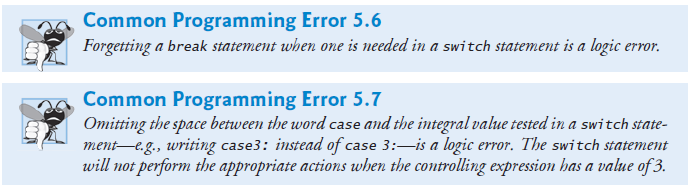 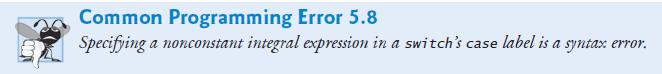 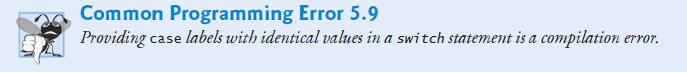 Comparison of if Statements and The Switch Statement
24
if statements are more general than the switch statement.
Case labels that contain type float values or strings are not permeated in switch statements.
The switch statement is more readable in many contexts. Thus, it should be used whenever practical.
Exercise
25
Write a program that reads the price and  the production date (  month and year of an item ) then the program prints the price after applying the discount rate which equals to  :
50% if it is produced before  2011.  
30% if it is produced in 2011 but  before the 4th month.
10% if it is produced after 4 ,2011 and  before 8,2011